TAPAJ
Travail Alternatif Payé À la Journée
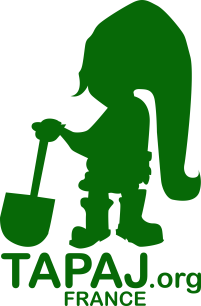 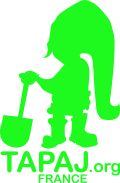 Jean-Hugues MORALES / Délégué National de TAPAJ France
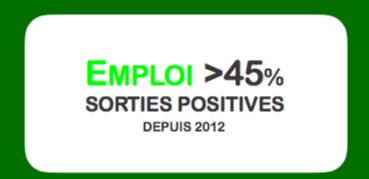 LE PROGRAMME TAPAJ
EN 3 PHASES
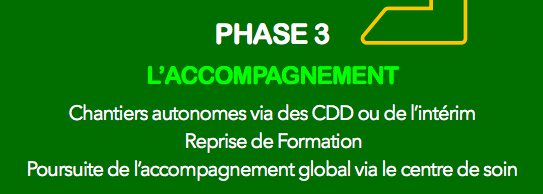 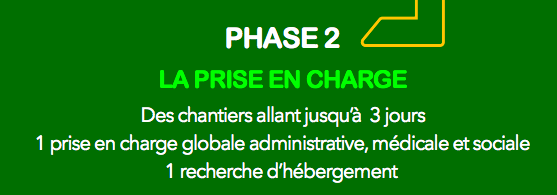 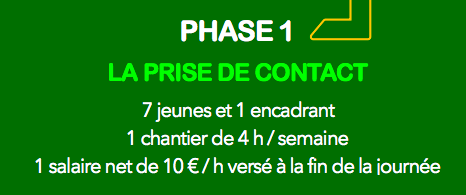 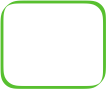 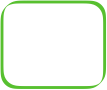 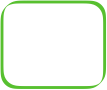 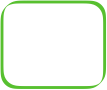 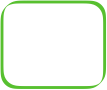 Facile à repérer
Simple, accessible
Valorisant
Acceptable
Global
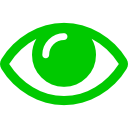 TAPAJ, pour les jeunes, c’est un programme
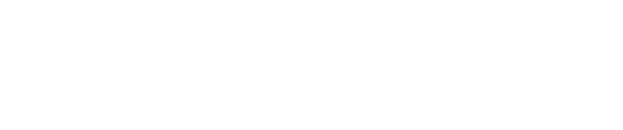 Par son accompagnement global et son approche systémique, TAPAJ ne segmente pas les champs de vie de la personne et concourt ainsi à la mise à plat des freins à son insertion sociale et professionnelle.
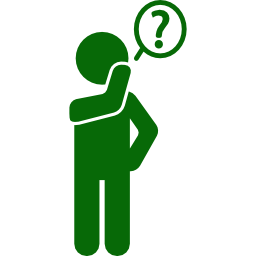 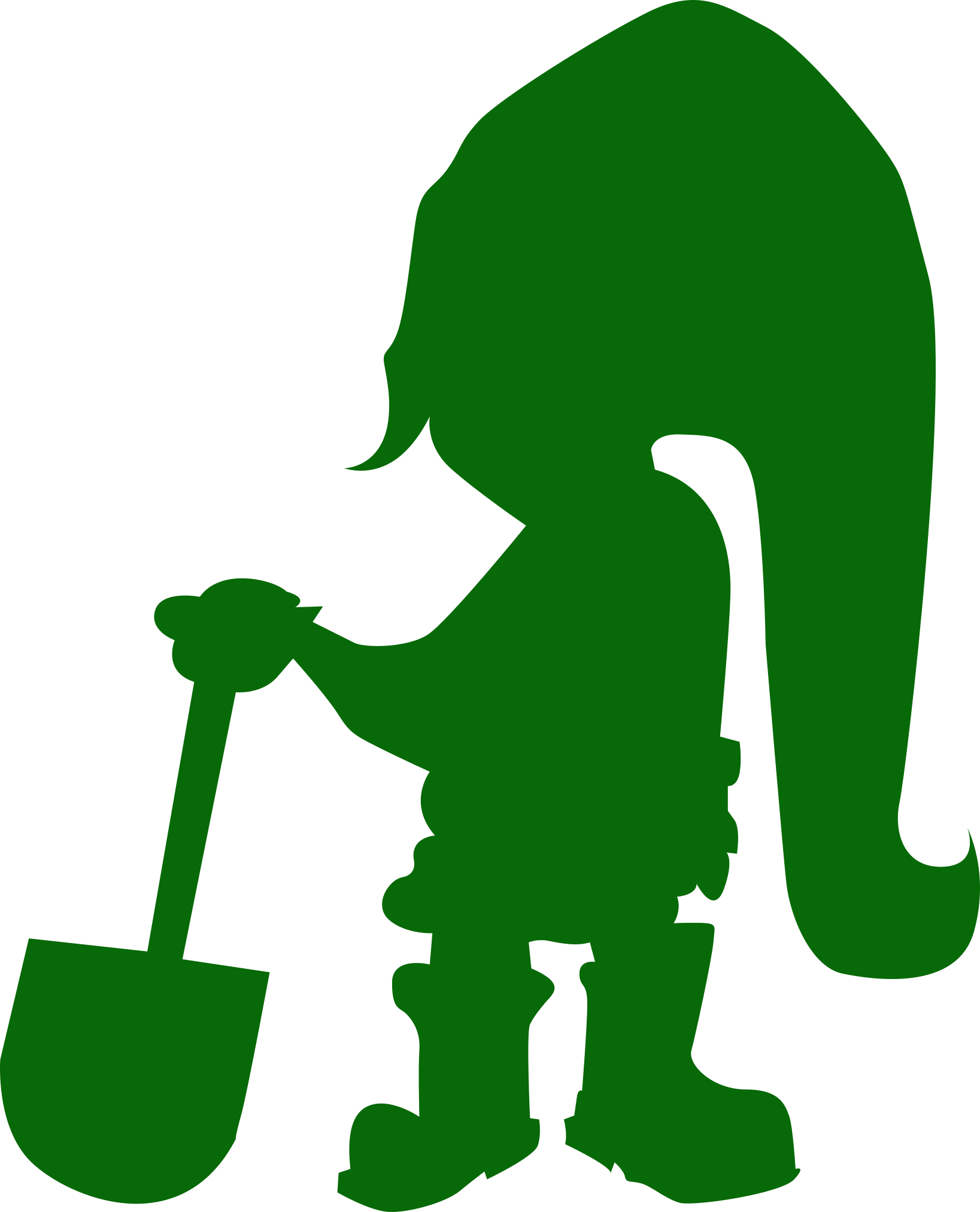 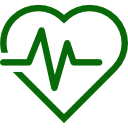 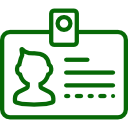 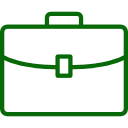 TAPAJ
Une Question centrale…
Comment intégrer les dimensions de santé, santé mentale et addictions dans la prise en charge de personnes qui n’en expriment pas la demande mais ayant d’important besoins ?
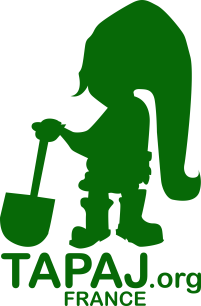 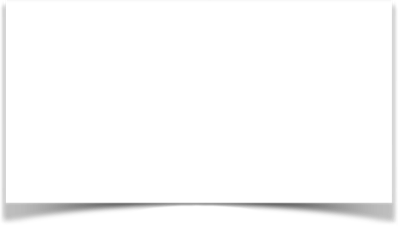 Le Gendarme:  raisons externes 

L’avocat:  Argumenter et objecter

- Conviction VS comportement
Changer d’idée n’est pas 
changer de comportement
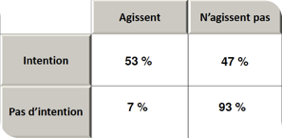 Le décalage intention-comportement 
Sheeran, 2002
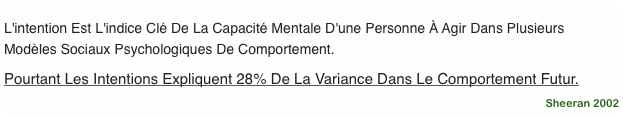 La communication engageante
Persuasion & actes préparatoires
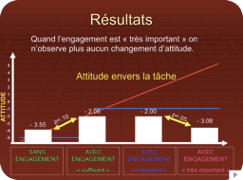 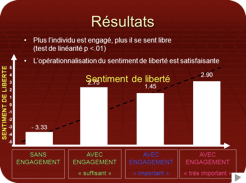 Effet de la variable libre choix sur la dissonance 
Vaidis / Hamili , 2005
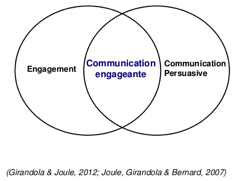 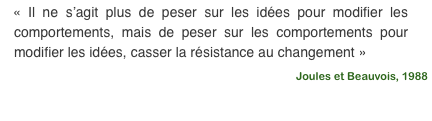 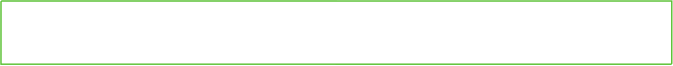 L’Aller Vers
Le Développement du Pouvoir d’Agir de la personne
Les techniques psychosociales de l'engagement
La prise en charge globale à seuils adaptés
Le bas seuil d’exigence
La Réduction des Risques (RDR)
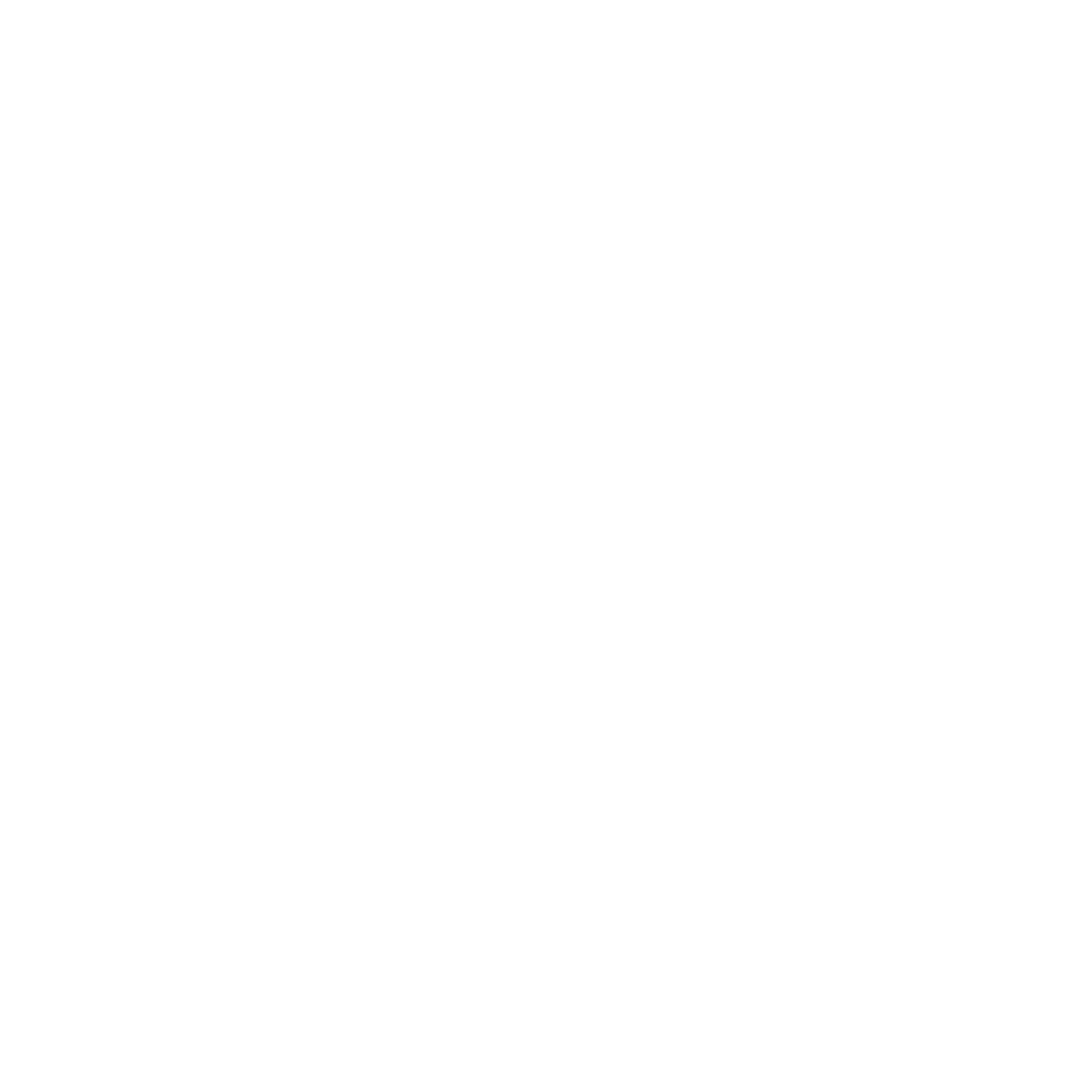 Les 7 essentiels du programme
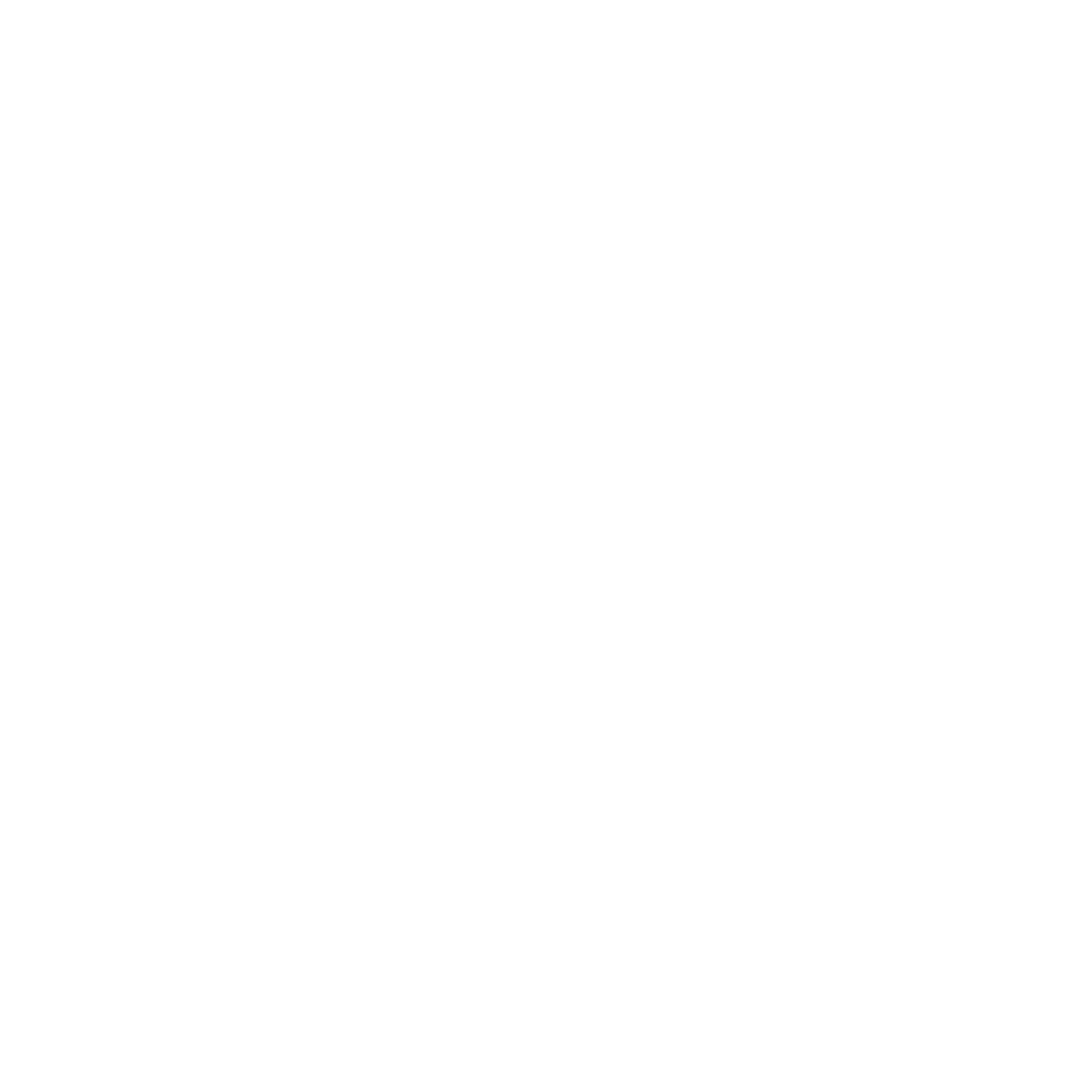 L’Entretien
de Côte à Côte
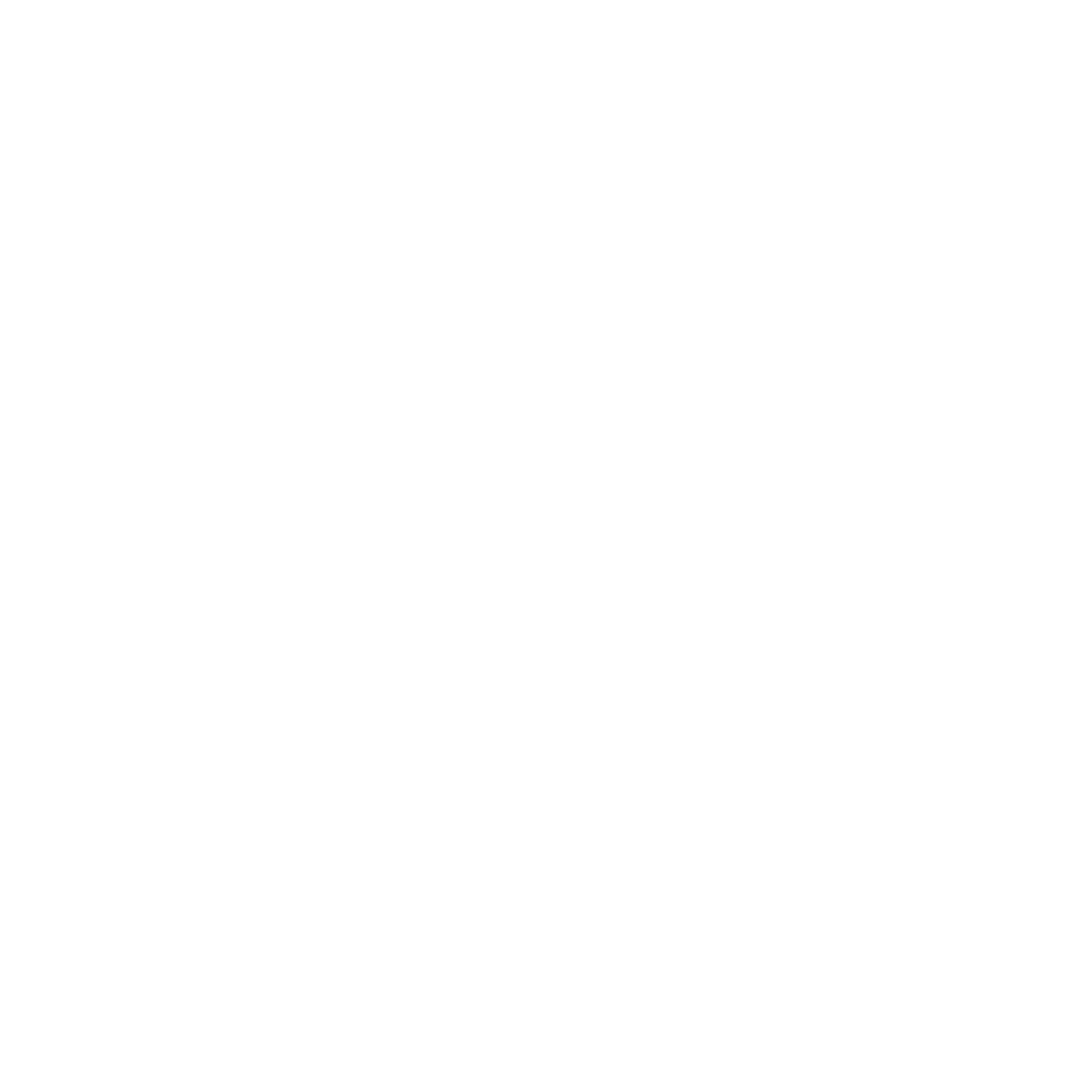 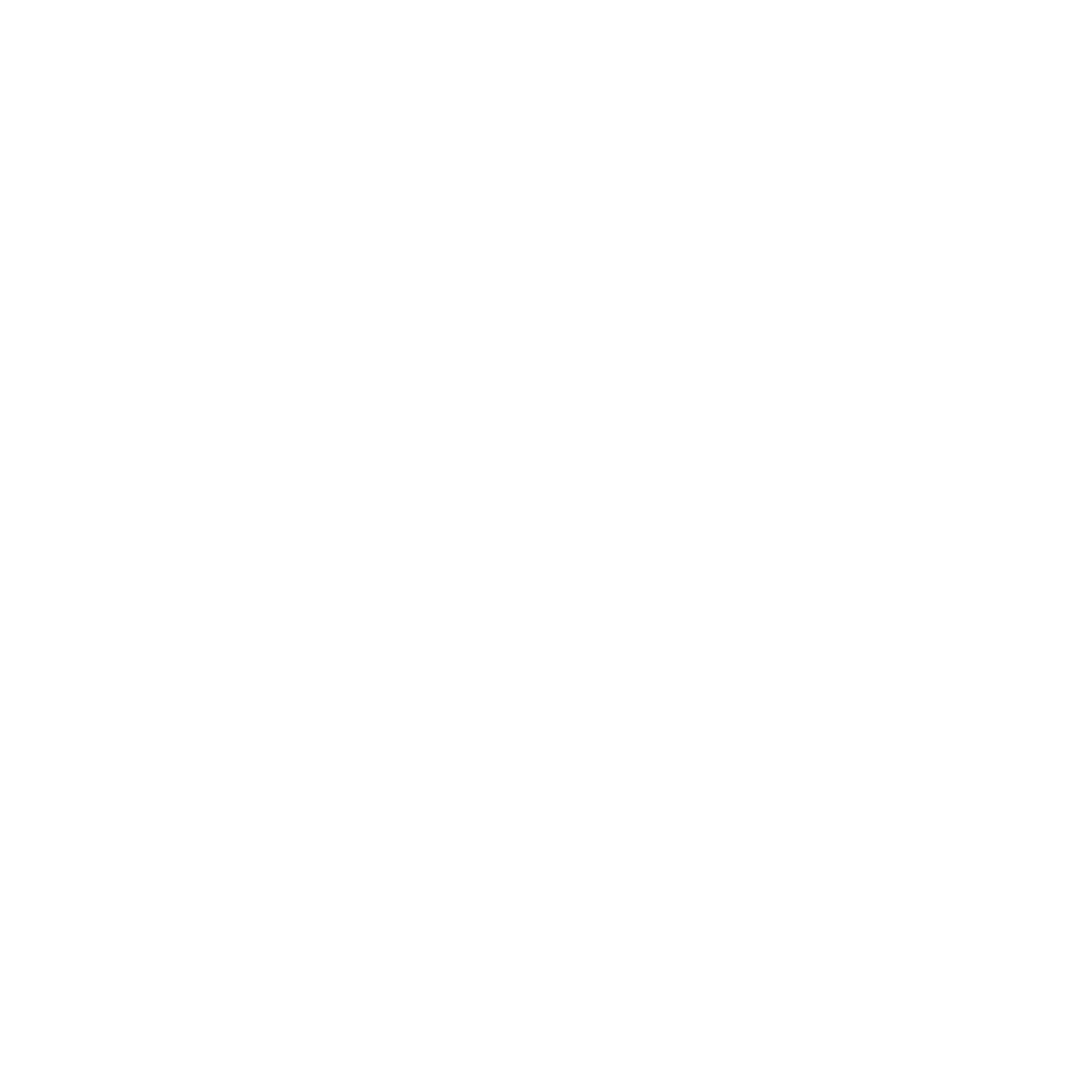 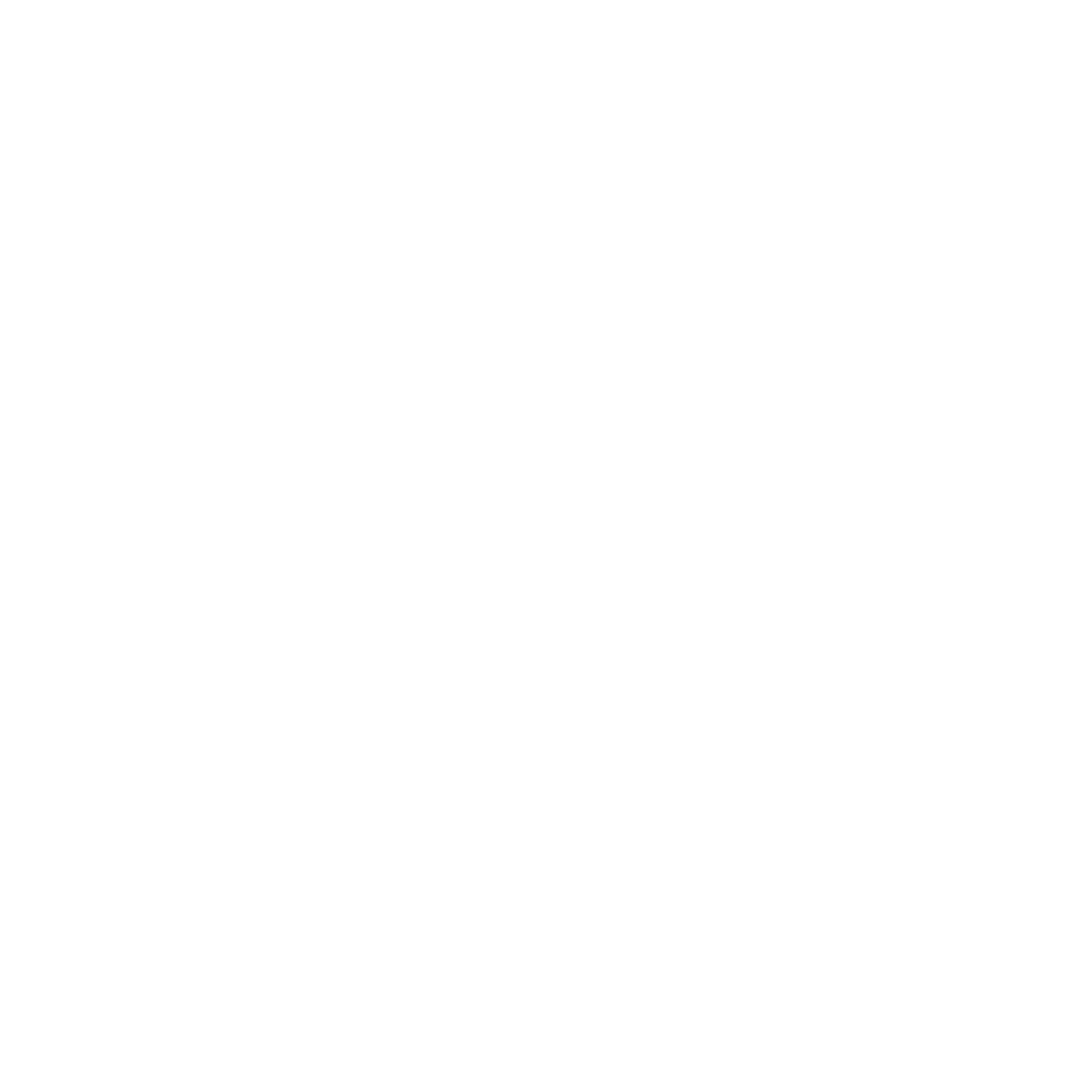 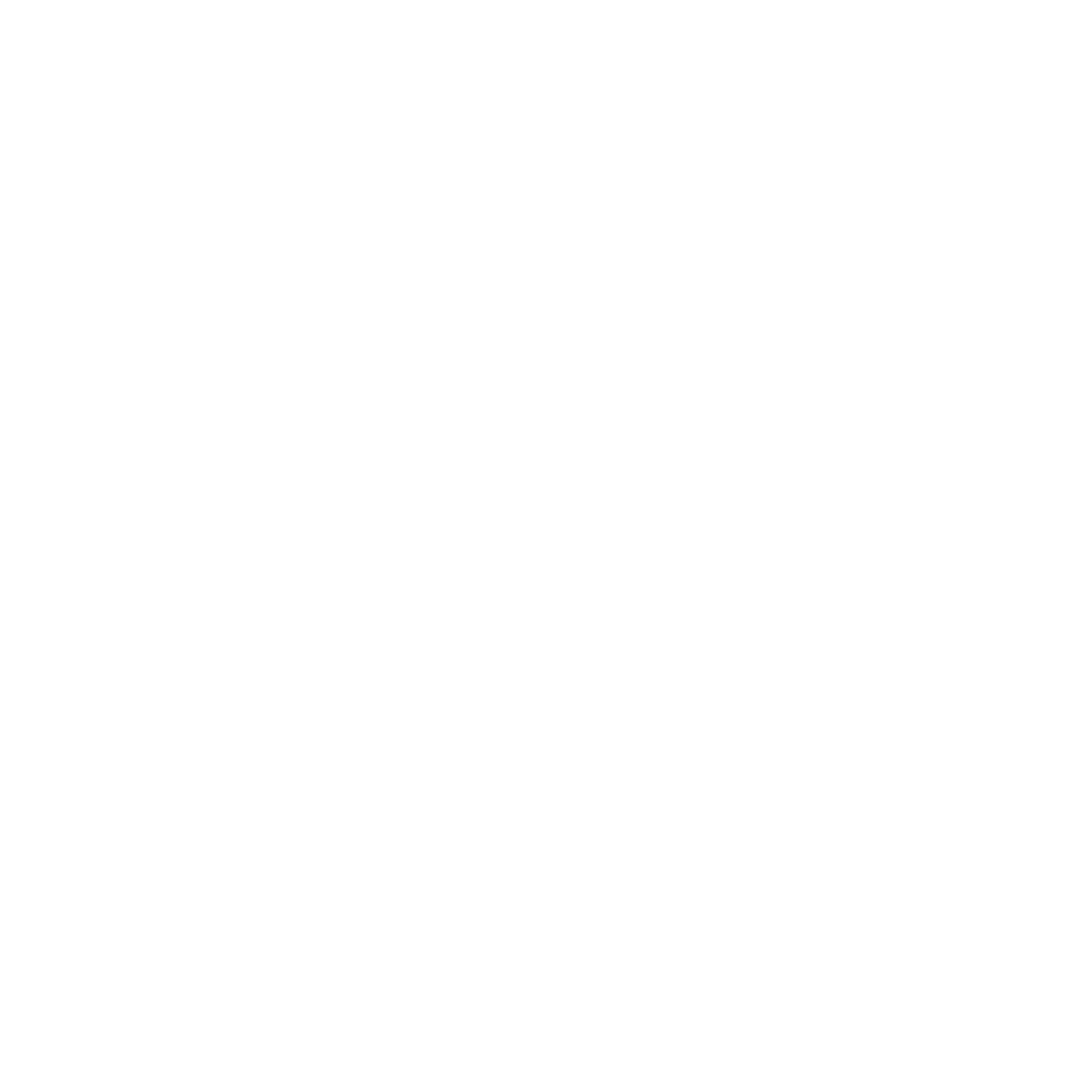 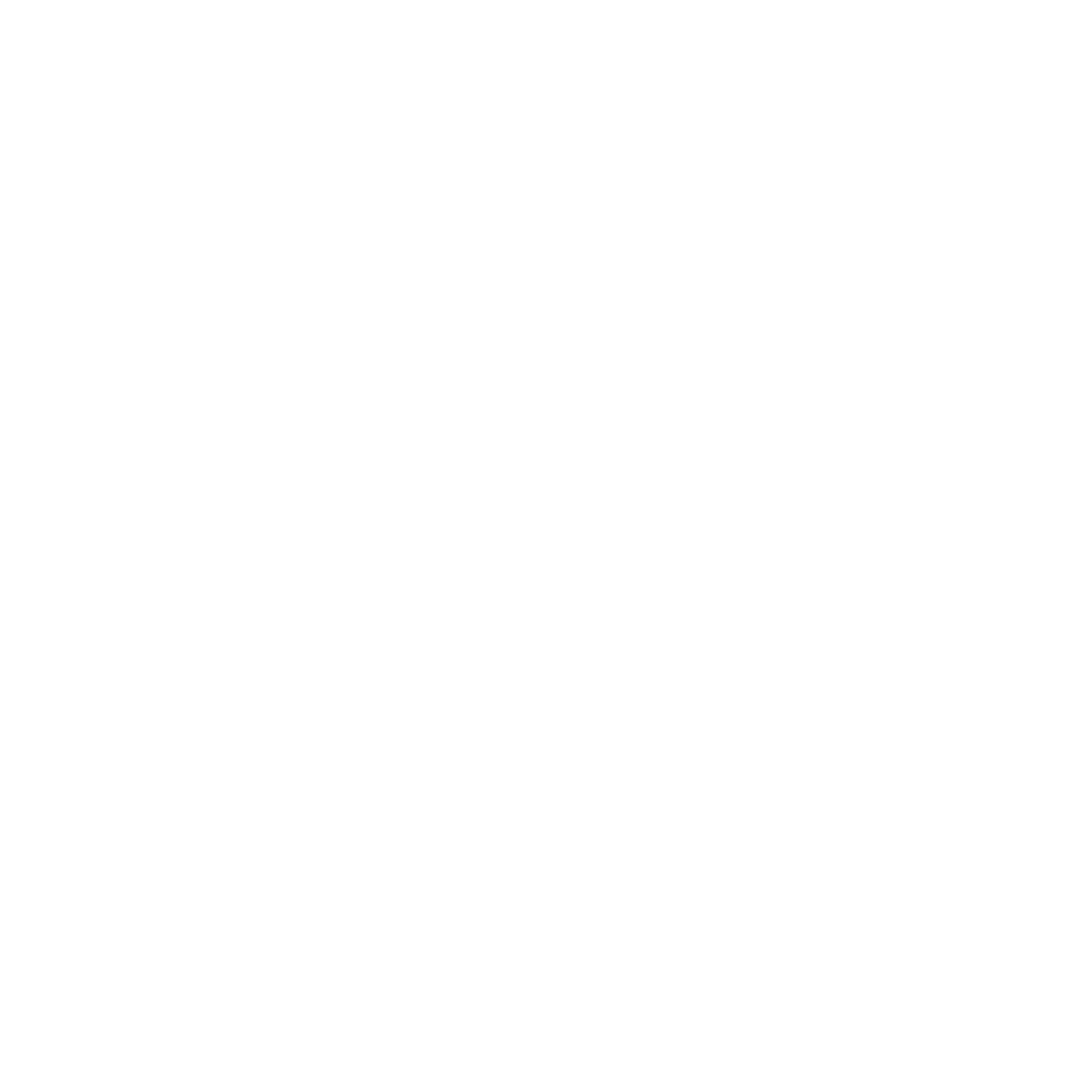 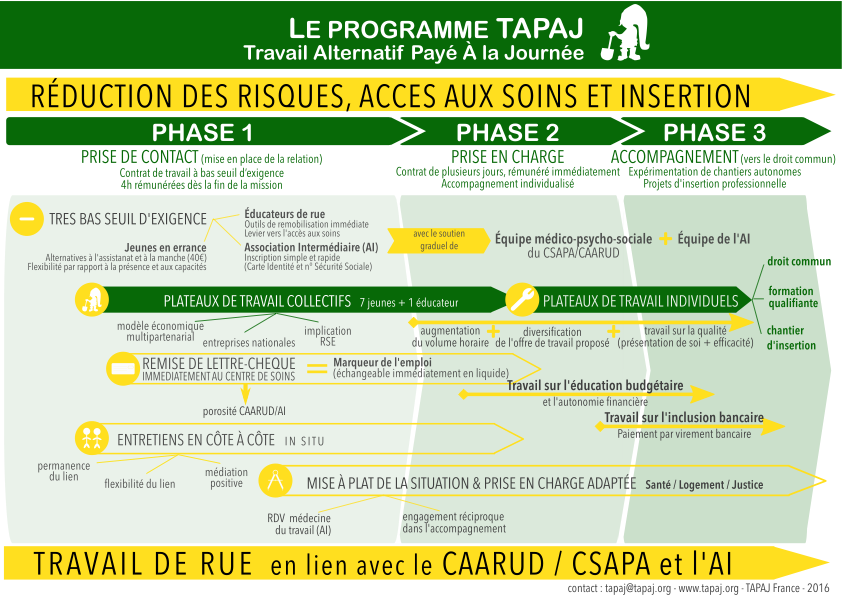 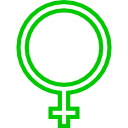 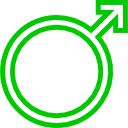 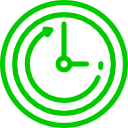 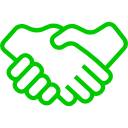 Près de
1500 jeunes
depuis 2015
Près de
50 000 heures de contrat depuis 2015
75 partenariats engagés avec des entreprises, institutions
et fondations
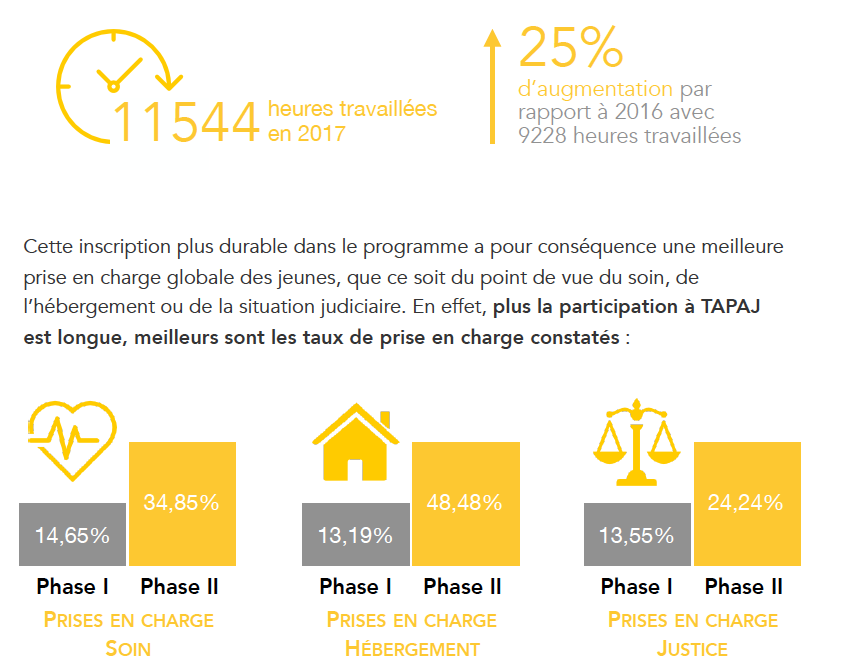 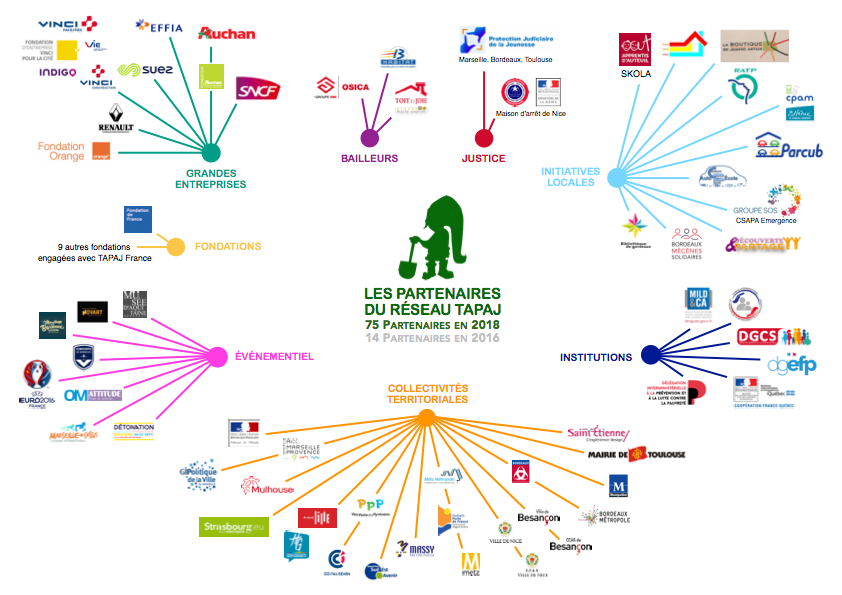 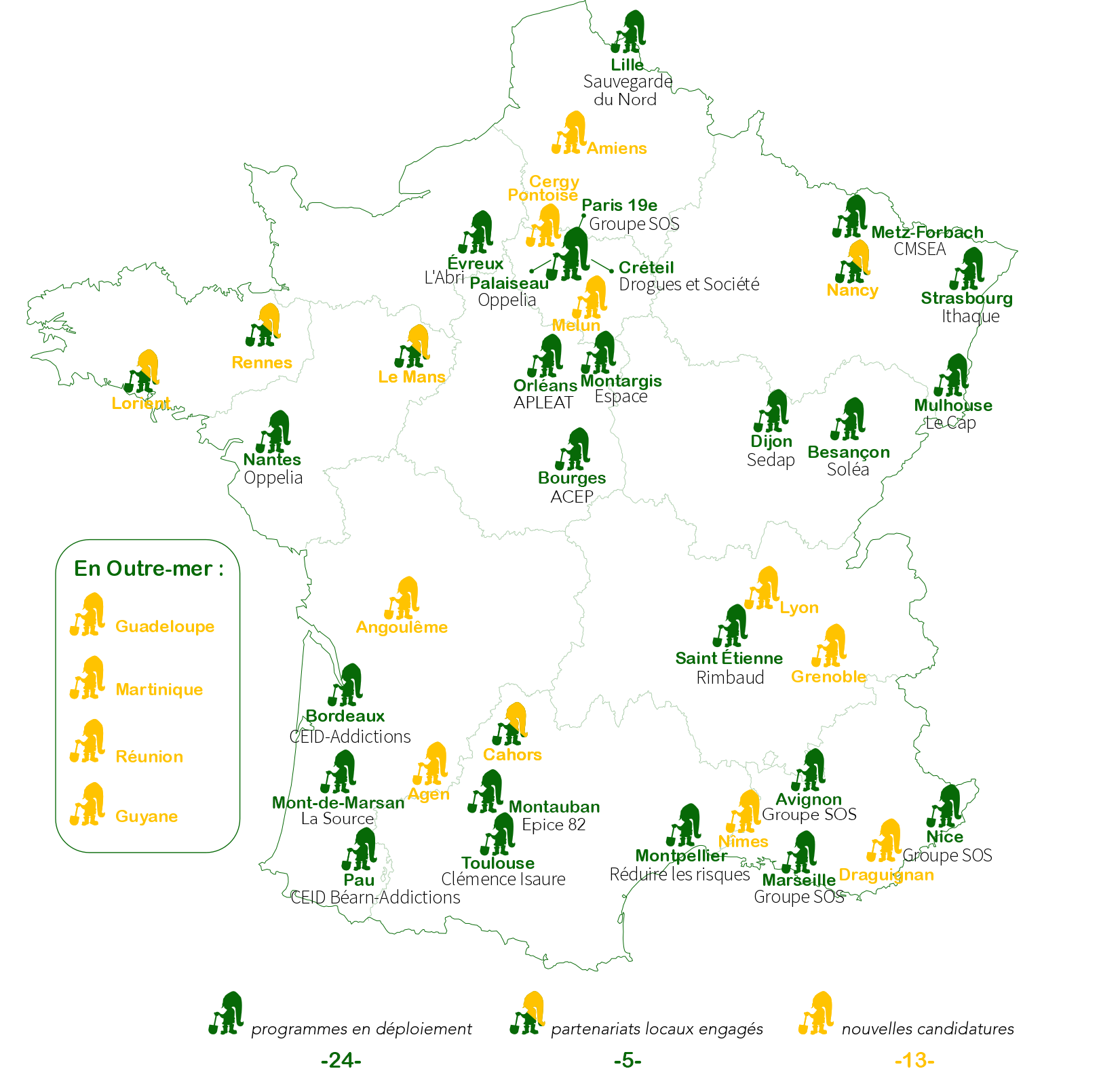 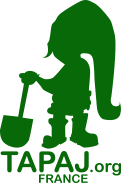 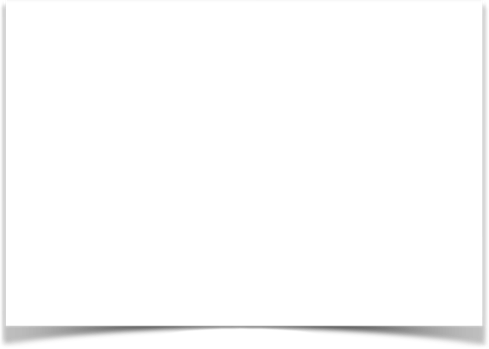 -Rapport Borello 16 Janvier 2018 
remis à la Ministre du travail

-Rapport Noblecourt 15 mars 2018
remis à la Ministre des solidarités et de la santé

-XX rencontre des premiers ministres 
Français et Québécois  8 mars 2018
Relevé de décision signé par M. le Premier Ministre

-Stratégie Pauvreté 13 Septembre 2018
Distinction de TAPAJ par le Président de la République
Reconnaissance politique
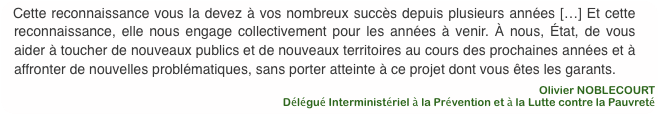 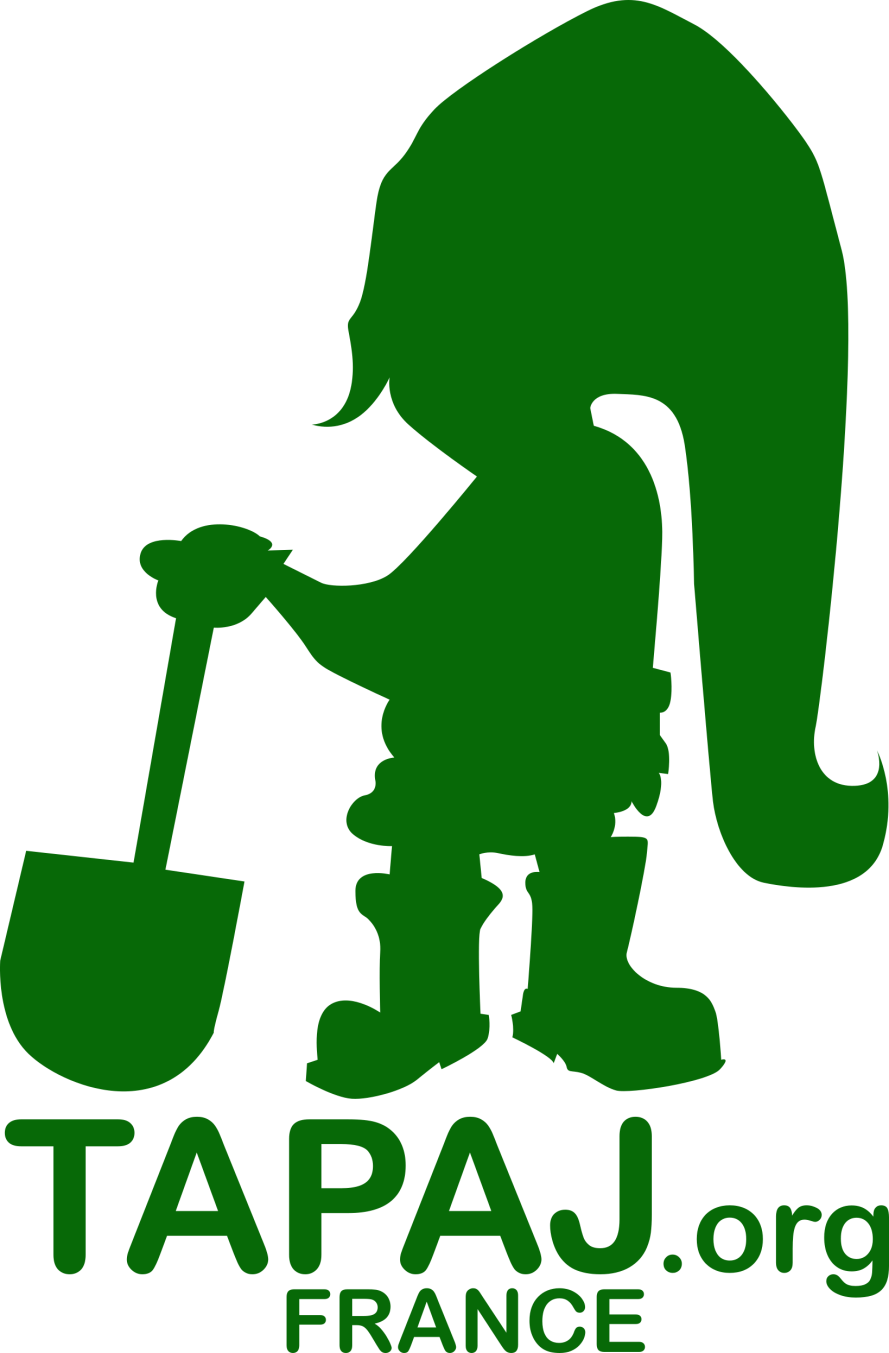 MERCI !
Contact : jh.morales@tapaj.org
www.tapaj.org
05.35.14.00.30 / 06.10.53.37.91